Integrated view of the Reconfigurable Hardware Interface for computiNg and radiO (RHINO) Project
Presented by:
 
Dr. Simon Winberg
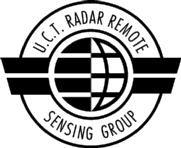 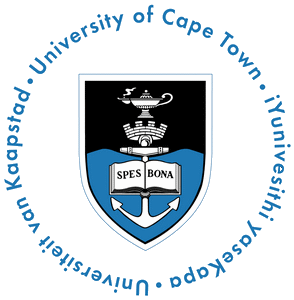 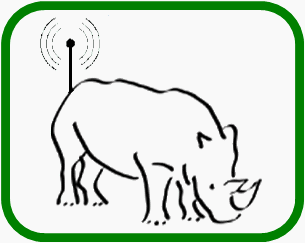 Dept. Electrical Engineering
University of Cape Town
Radar Remote Sensing research Group (RRSG)
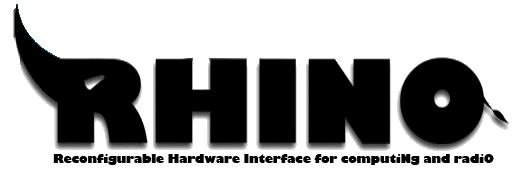 30-01-2014
High Performance Signal and Data Processing Workshop 2014
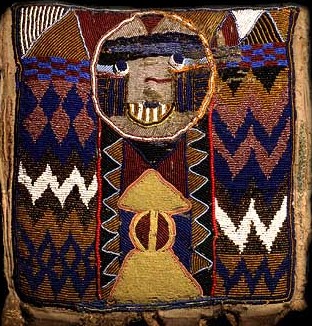 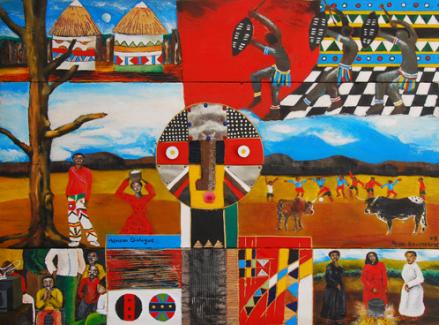 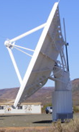 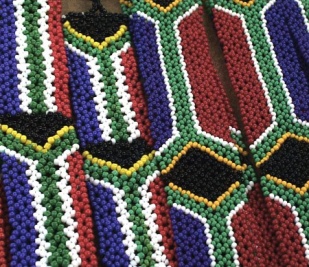 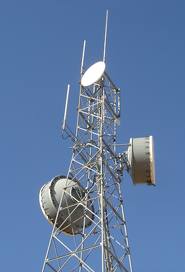 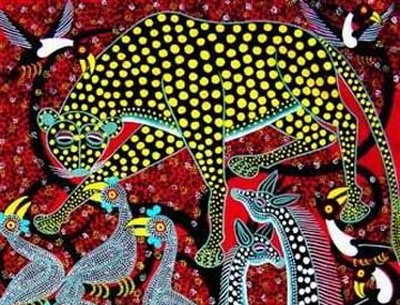 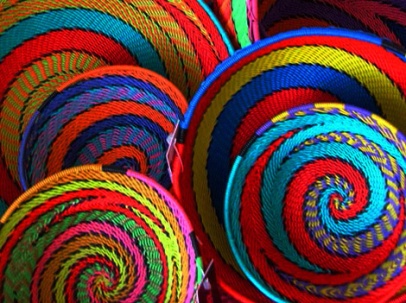 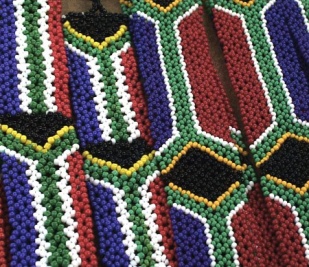 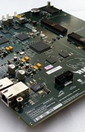 Where our team is from…
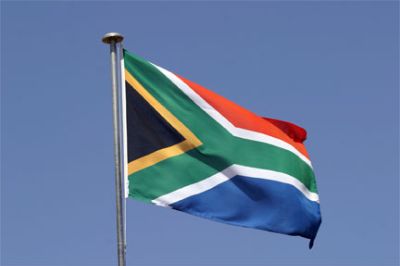 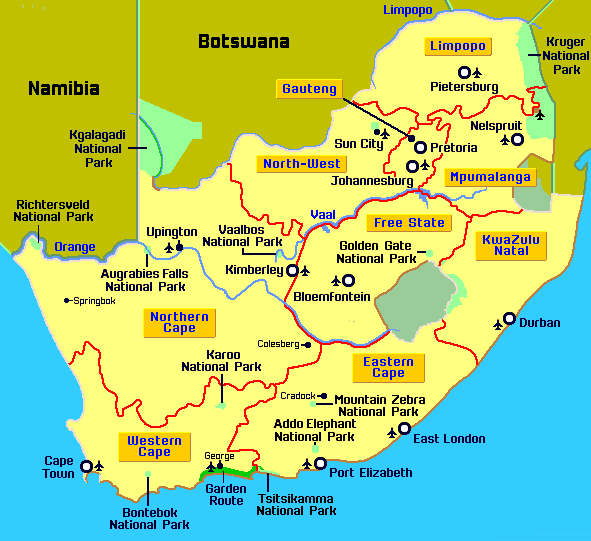 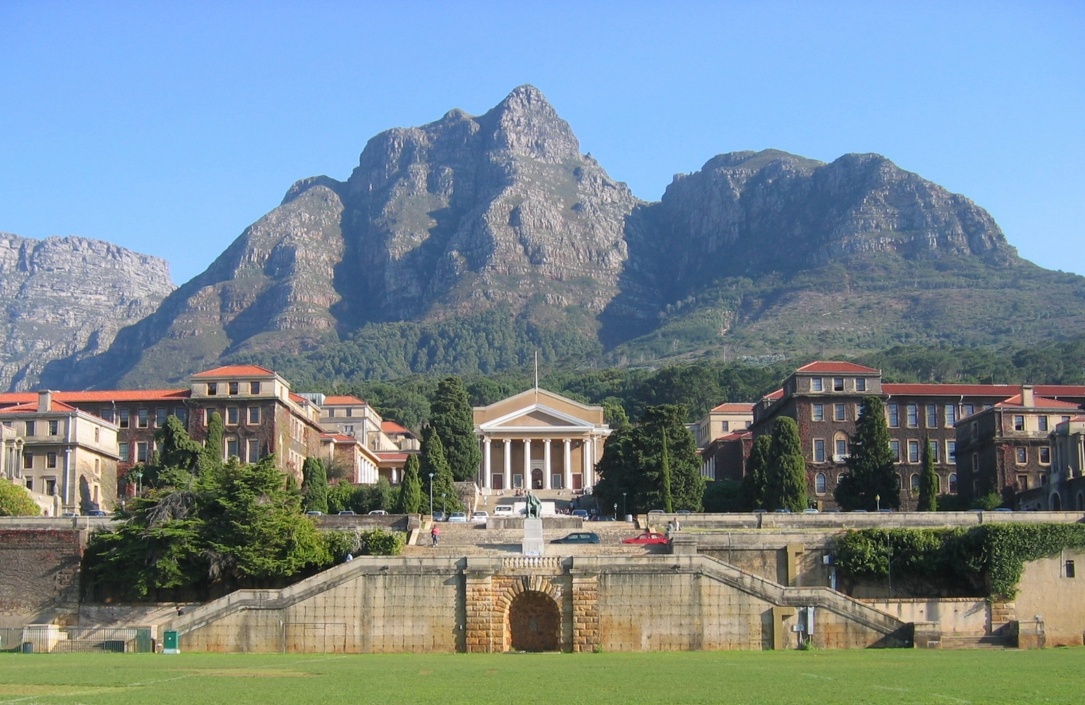 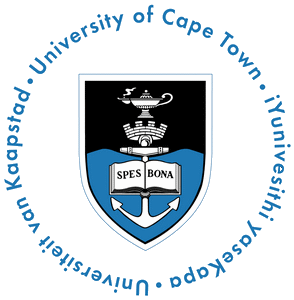 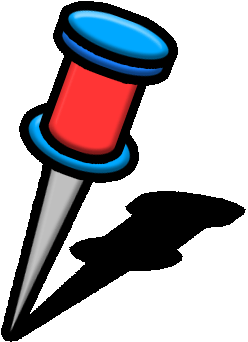 University of Cape Town (upper campus)
South Africa
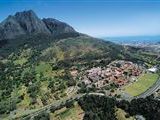 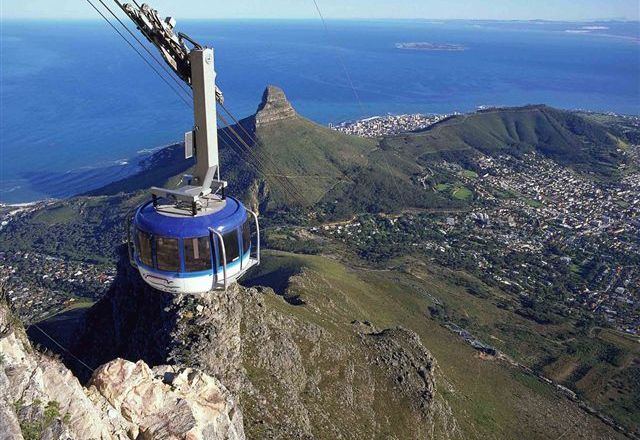 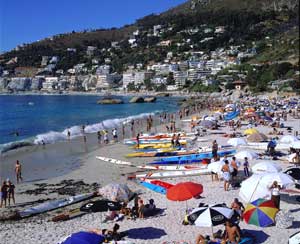 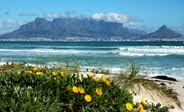 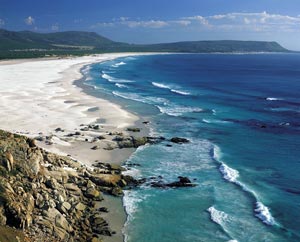 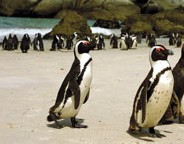 Some views from Cape Town
Consider this short scenario...
“FPGA have sure made possibly many innovations!
If I use one in a new project, are there any particular drawbacks I should be aware of?...”
Developer in industry using Microprocessors / CPUs...
Drawbacks…
I suppose so: Can takes a while to learn the tools for one thing…  
Actually there are quite a few other things too…
My response
Here’sjust a few
Any Drawbacks?!
Has a limited number of IO pins that can connect up with external  signals.
FPGA Firmware a specialized form of development that combines challenges of both s/w and h/w… and then some
Susceptible to EM disturbances, PCB and other components needs to be suitably placed to avoid interfering with functioning of FPGA.
Typically a slower clock than most fast CPUs nowadays (e.g. 100MHz clock speed).
Often can’t achieve full utilization of PLBs
Eeek!
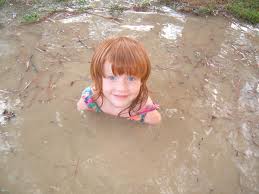 Typically has lots of pins that need to be soldered on, needing small track width and multilayer PCBs
Limitations of internal interconnects
Place & route can take a long time to complete
Only does the digital part – still need analogue components, user interface, and circuitry that interacts with the outside world.
Things can get rather… muddy!
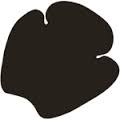 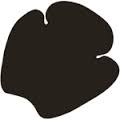 Some of the significant difficulties include effective...
Skills development
Design reuse
Knowledge exchange
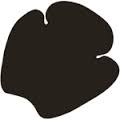 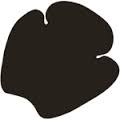 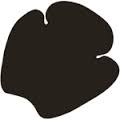 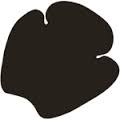 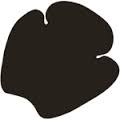 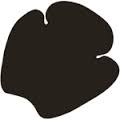 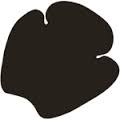 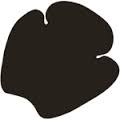 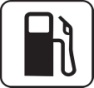 Outline
15%
Intro to RHINO
SDR Objectives for Rhino
Skills development challenges
Integrated view of the parts
Further projects
Conclusion
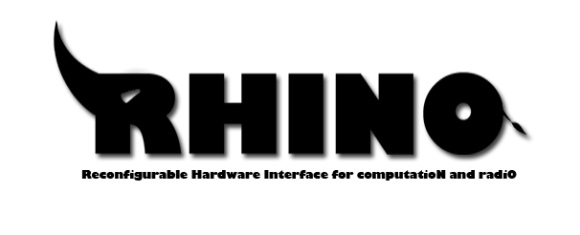 The RHINO platform
Reconfigurable Hardware Interface for computiNg and radiO (RHINO)
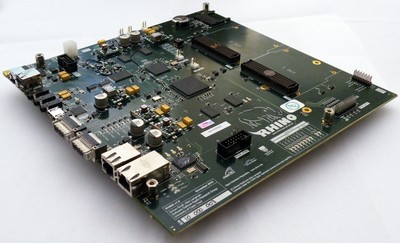 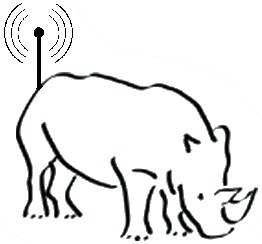 ...
Currently $1750
Schematics are all openand freely available, can rework and refabyour own version.
Tutorials
Documents
Resources
Updates/News
Links
PCB Design S. Scott & A. Langman
Lower cost than ROACH or BEE platform; but various tradeoffswere made, i.e. smaller FPGA, less memory, etc. than ROACH.
www.rhinoplatform.org
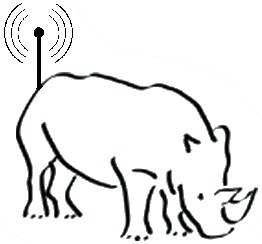 Overarching purposeof the RHINO Project
Building skills in application developmentand R&D usingFPGA-based reconfigurable computers
With a focus on firmware / software for…
Radio astronomy digital backend processing &
Software Defined Radio (SDR) digital signal processing
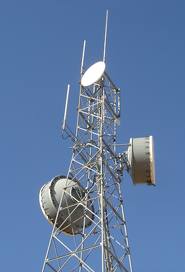 Reconfigurable computing
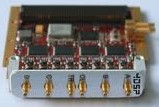 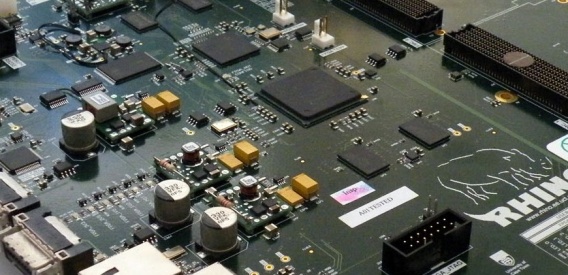 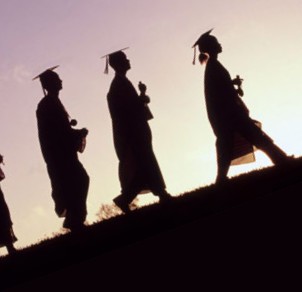 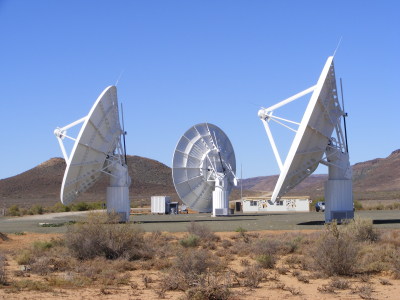 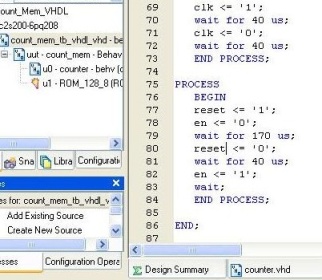 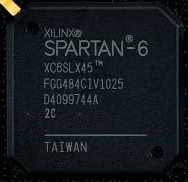 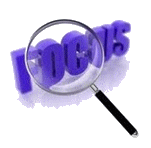 Wireless Telecomms.
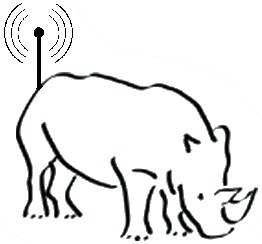 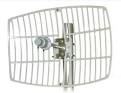 skilled
graduates
Radio astronomy DBE
Radar
Why Rhino?
Existing systems
Why Rhino:
ROACH
GnuRadio (USRP I,II)
BEE
FLEX
BladeRF
Bitshark
HPSDR (Radio Amaeurs)
WARP (Rise University)
Others
A training platform
Collaborative with MeerKAT
Rhino developed ‘in-house’
Open hardware
Open source
BORPH
Reusable & scalable platform design  Reusable source
+ Objectives:
    Aims for KATCP support
    Connectivity to GnuRadio
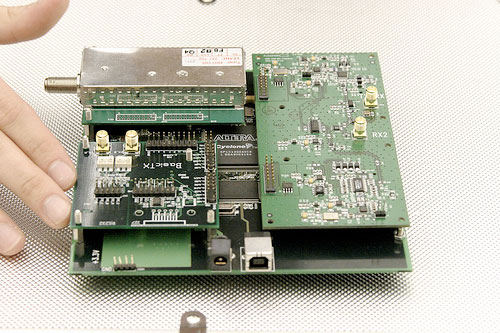 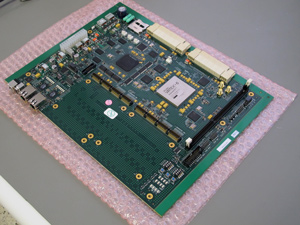 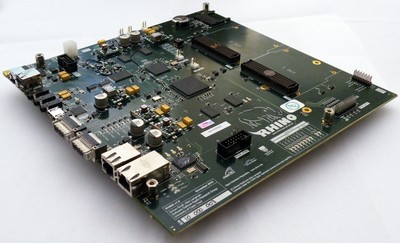 USRP
ROACH
RHINO
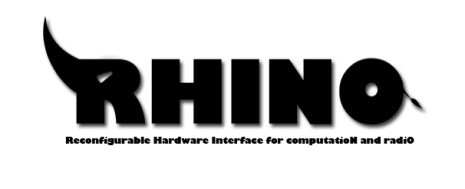 Rhino Architecture
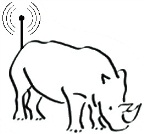 2x 256MB DDR3 SDRAM
USB, SD Card, 100Mbps Ethernet, audio and video
2x 128MB DDR2 SDRAM
2x FMC Connectors
256MB NAND Flash
2x CX4 (10Gbps Ethernet)
(RHINO 1.x has no ADC/DAC, this provided by FMC add-on boards)
Software Defined Radio (SDR)
A radio system with many of its primary functionality  (or ‘front-end’ components) implemented in software instead of hardware
Subsystem breakdown of a SDR system
Software
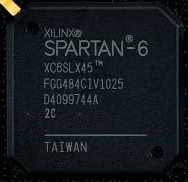 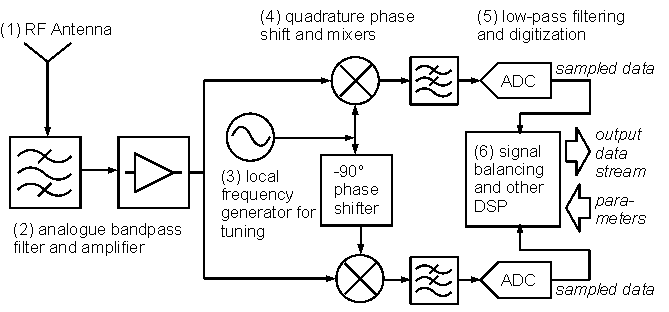 FPGA
Further
Processing
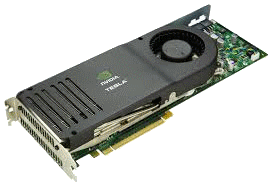 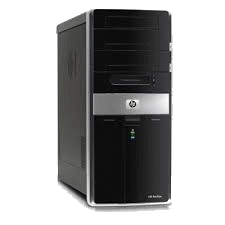 Hardware
control
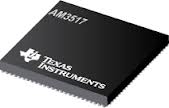 Just showing the receiver, which is relevant to radio astronomy applications
ARM
Image based work by Blossom (2004) and Jondral (2005)
Towards a ‘World’ of SDR potential applications and prototyping
Radio ‘primary functionality’ examples:
Band selection / tuning
Frequency keying
Modulation or demodulation
Filtering
Software aspect of SDR system in the form:
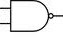 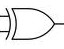 Basic concept of a
Field Programmable Gate Array (FPGA)
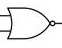 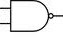 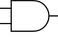 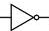 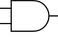 Lots of gates (and other devices) thatcan be re-connected in many ways tocreate a digital circuit.
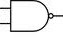 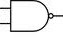 Programs running
on PC with sound card
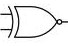 FPGA firmware
Software on a DSP
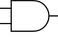 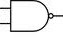 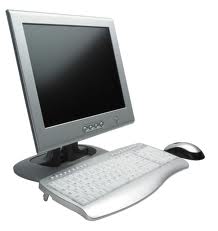 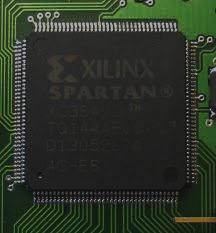 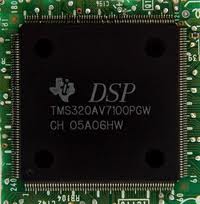 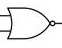 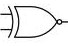 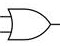 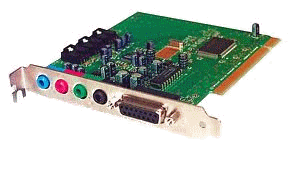 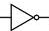 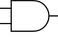 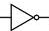 OurFocus
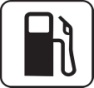 36%
Skills development challenges
Needing to draw on knowledge of a variety of
specialized fields
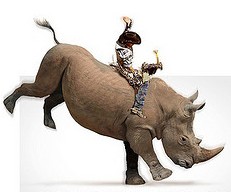 Skills required for SDR
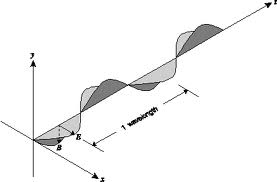 Radio communications
theory
EM radiation
Properties of radio waves
Propagation of radiowaves
Antenna design
Frequency bands andtheir characteristics
Band licensing andmanagement
...
Bold items a focus
Skills required for SDR
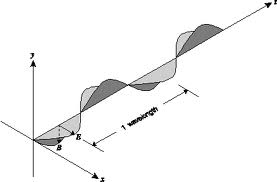 Radio communications
theory
H/W interfacing andstandards
Power analysis
Interference, shielding
Signal conditioning
Helps to know Circuit design & analysis esp. if doing analogue i/f
Analogue Electronics
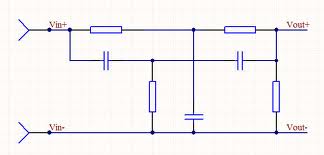 Skills required for SDR
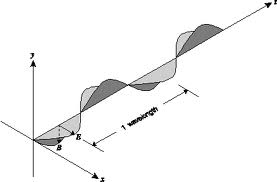 Digital Systems
and
Electronics
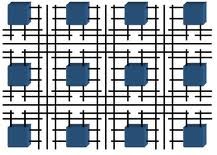 Radio communications
theory
HDL coding (e.g.VHDL or Verilog)
Implement font-endprocessing, ADCs
High-speed DSP
Changing analoguemethods to digitalequivalents
Backend processing C / Python / Java etc
Analogue Electronics
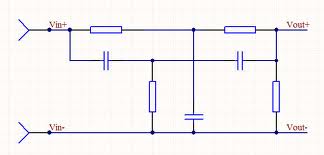 I=V/R
P=I2R
Skills required for SDR
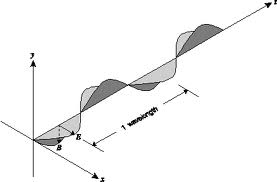 Digital Systems
and
Electronics
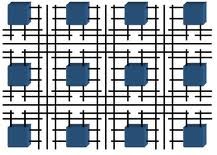 Radio communications
theory
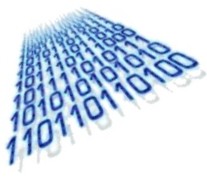 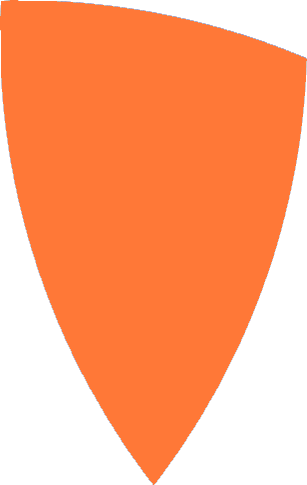 Analogue Electronics
Reconfigurable Computing Approach to Software Defined Radio
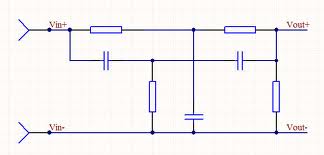 I=V/R
P=I2R
Towards... Building local knowledge & stimulating & prototyping radio-related systems
A decentralised community of practice (COP) from different universities and organisations
The RHINO platform as a ‘boundary object’* used within the COP
RHINO reconfigurable computer designed to be such a ‘boundary object’ for software defined radio applications
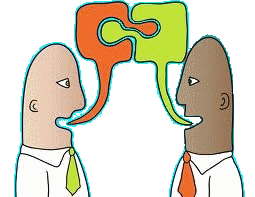 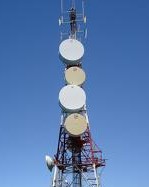 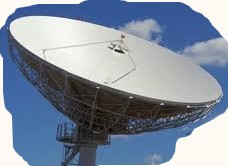 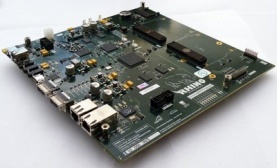 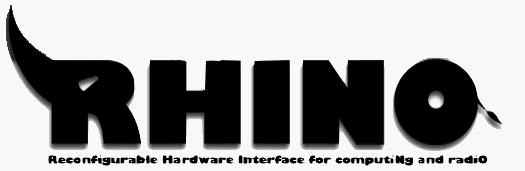 * Star, Susan; Griesemer, James (1989). "Institutional Ecology, 'Translations' and Boundary Objects: Amateurs and Professionals in Berkeley's Museum of Vertebrate Zoology, 1907-39". Social Studies of Science 19 (3): 387–420.
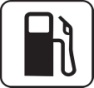 That brings us to…
54%
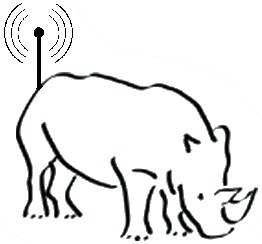 Integrated View of 
The Rhino Project
Parts of the Rhino Project
Platform Design and System firmware
MiGen & DSL for SDR
CASPER interface
Toolchain investigation & benchmarking
RF front-end, internal bus  & ADC/DAC  Integration
Comms & digital data transport
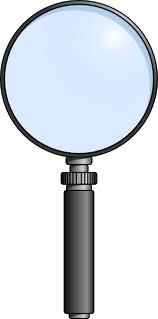 Training Resources
Brief look
at the parts...
...
Brief view on each one and a look at where the project has got to so far
Application Development / Prototyping
Parts of the Rhino Project
Platform Design and System firmware
MiGen & DSL for SDR
CASPER interface
Toolchain investigation & benchmarking
RF front-end & ADC/DAC  Integration
Comms & digital data transport
MiGen
DSL using 
 Delite
...
Training Resources
ROME
Application Development / Prototyping
Parts of the Rhino Project
Platform Design and System firmware
MiGen
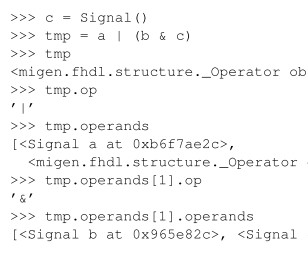 SBT code
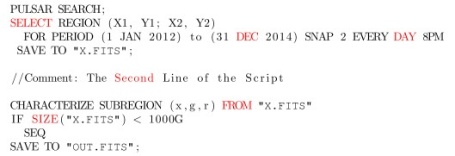 MiGen & DSL for SDR
CASPER interface
Toolchain investigation & benchmarking
RF front-end & ADC/DAC  Integration
Comms & digital data transport
DSL using Delite
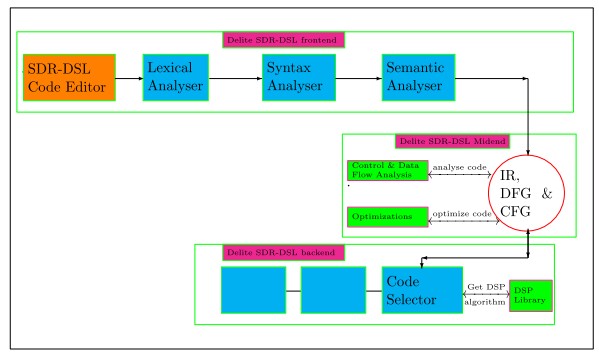 MiGen
Rhino Object Modelling Environment (ROME)
DSL using 
 Delite
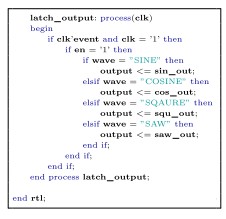 Training Resources
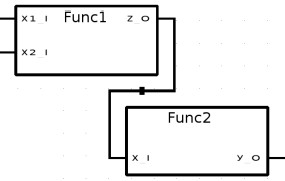 ROME
S. Katz
Application Development / Prototyping
Block diagram of design chain
L. Mohapi
SDR-DSL
Development of a text-based Domain Specific Language (DSL) for Software Defined Radio (SDR) - Referred to as SDR-DSL
(OptiSDR)
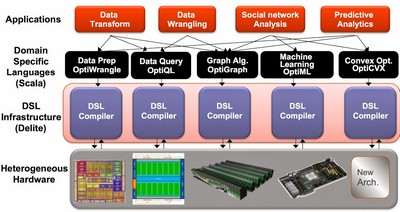 Building on support of a DSL development tool such as the Delite framework developed at the Pervasive Parallelism Lab.
Project by: Lerato Mohapi
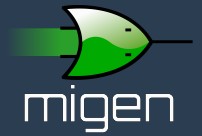 MiGen: Milkymist Generatorcollaboration with M-Labs
Migen innovation and developers: 
Sebastien Bourdeauducq and Alan Langman 
Initially aimed for Milkymist platform by M-Labs, port to RHINO
What is Migen?
A Python-based tool aimed to automate the VLSI design process
Approaching the challenges of HDL coding from a different perspective
http://milkymist.org/3/
How does it differ to MyHDL?
MyHDL = A hardware description language based on Python
MiGen = A Python library to generate HDL (Verilog)
MiGen collaboration with M-Labs
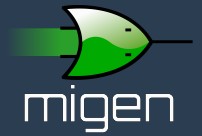 Operation of Migen
Python acts as a ‘Meta-Language’ (i.e. A language to describe a language)
Uses methods for generating logic (metaprogramming) through "generate" statements.
Replaces the event-driven paradigm with the notions of combinatorial and synchronous statements
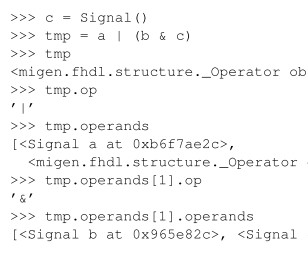 Allows design's logic to be constructed from a Python program: This enables hardware designers to take advantage of the richness of the Python language: object oriented programming; function parameters; generators; operator overloading; libraries, etc.... All helping to build well organized, reusable and elegant designs.
Snippet of MiGen code
Parts of the Rhino Project
Platform Design and System firmware
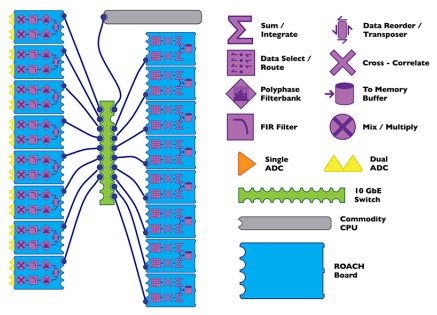 MiGen & DSL for SDR
CASPER interface
Toolchain investigation & benchmarking
RF front-end & ADC/DAC  Integration
Comms & digital data transport
Generated HDL ...
Interface
configuration
GPMC
Interface
block
Training Resources
CASPER toolchain and Simulink modelling system
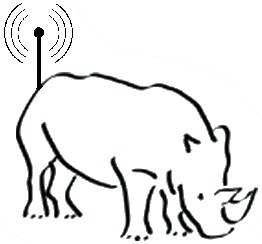 Application Development / Prototyping
A. van der Byl & W. New
Parts of the Rhino Project
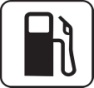 74%
Platform Design and System firmware
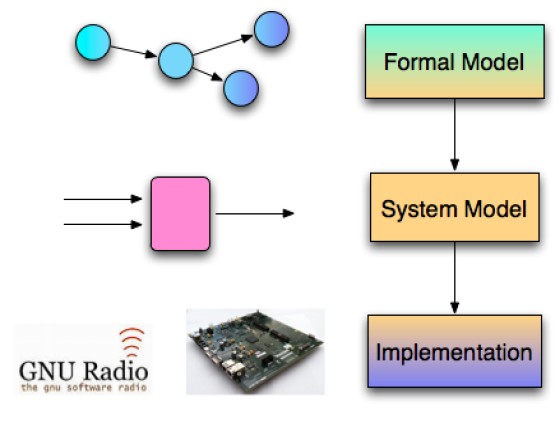 MiGen & DSL for SDR
CASPER interface
Toolchain investigation & benchmarking
RF front-end & ADC/DAC  Integration
Comms & digital data transport
Evaluating current elec design tools
Supporting scripts and applications
Comparison of developer effort
* Image source
Training Resources
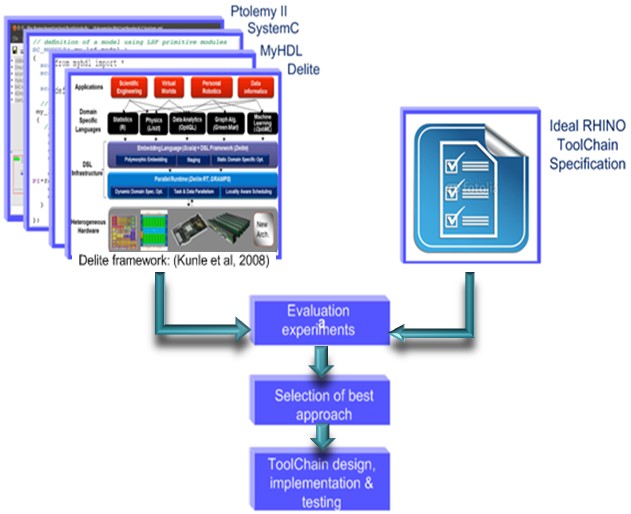 “Taming the RHINO: towards a simplified design tool-chain for the RHINO platform”
Khobatha Setetemela
Application Development / Prototyping
Taming the Rhino: Towards  a  simplified tool-chain  for  the RHINO platform
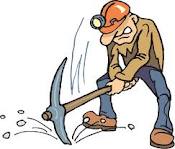 Specifications: done visually using signal processing graphs
Functional verification using MyHDL and simulator (Xilinx ISim) to test specifications
Software/Hardware  partitioning
Implementation of HDL and
CPU-based signal processing functions
Compiling HDL to generate bitfile for FPGA, and compile code for the CPU(s). (This done by BORPH support tools)
Generate BORPH  files  (i.e.  config data to be   loaded   into   BORPH running   on   the   ARM processor), and generation of a GNU Radio interface block.
Deployment and running on hardware.
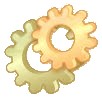 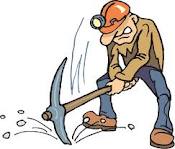 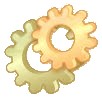 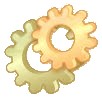 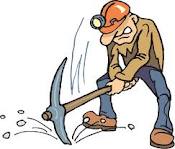 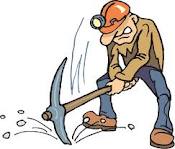 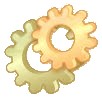 = manual operations
= automated operation
Project by: Khobatha Setetemela (Msc student)
Details presented tomorrow
Parts of the Rhino Project
Platform Design and System firmware
MiGen & DSL for SDR
CASPER interface
Toolchain investigation & benchmarking
RF front-end, internal bus  & ADC/DAC  Integration
RF front-end & ADC/DAC  Integration
Comms & digital data transport
ADC/ ADC HDL interface block
4DSP FMC105
Digilent Pmods
Training Resources
24-channel MIMO
  channelizer
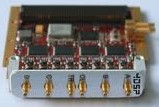 M. Bridges;
focus for new MSc students in 2014
Application Development / Prototyping
Putting The Rrrr in RHINO
Matthew Bridges | Dept. Electrical Engineering | University of Cape Town
Developing an open source Architecture for FPGA based Digital Radio.
A set of Gate-ware cores and controller. 
Designed to allow software based configuration.
Parts of the Rhino Project
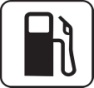 84%
Platform Design and System firmware
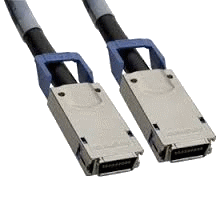 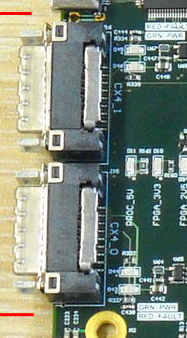 10GB Eth interfacing and performance testing
MiGen & DSL for SDR
CASPER interface
Toolchain investigation & benchmarking
RF front-end & ADC/DAC  Integration
Comms & digital data transport
ARM apps
RHINO ARM Cluster Control Management System (RACCMS)
BORPH
Training Resources
RACCMS
V. Valerie Chiriser
Application Development / Prototyping
RACCMS1 Functional Diagram
1 RHINO ARM Cluster Control Management System
by: Valerie Chiriseri (Msc student)
Creates standard for developing registers accessible from ARM to FPGA through GPMC interface
...
BORPH Linux Driver
Translates network packets into relevant function calls using a lookup table
Created using .sym file when .bof file is generated
ARM-PC Cluster Server-Client App
Communication Protocol between the two
Enables C-based code to control RHINO cluster
GUI RACCMS uses to display outputs
Building on from RHINO
White RHINO
Platform Design and System firmware
RHINO radar
MiGen & DSL for SDR
CASPER interface
Toolchain investigation & benchmarking
RF front-end, internal bus  & ADC/DAC  Integration
RF front-end & ADC/DAC  Integration
Comms & digital data transport
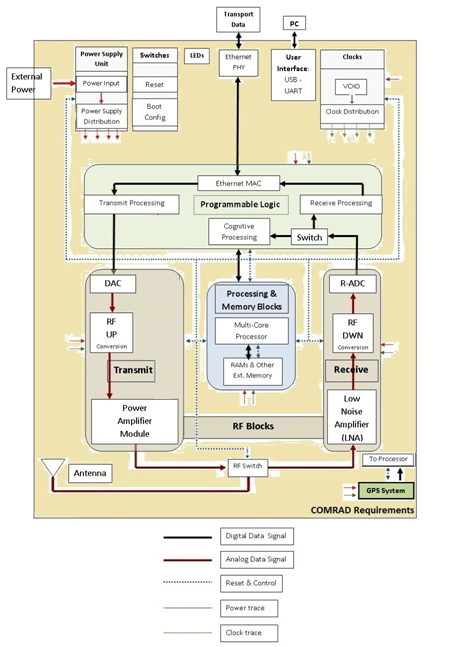 White RHINO platform for whitespaces radio application development, spectrum  monitoring, commications, radar, etc.
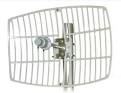 RHINO Radar using RHINO platform to develop radar systems
Training Resources
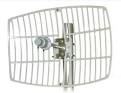 Brief view on each one and a look at where the project has got to so far
Application Development / Prototyping
White-RHINO
By: Ojonav Hazarika
(Main supervisor: A Mishra)
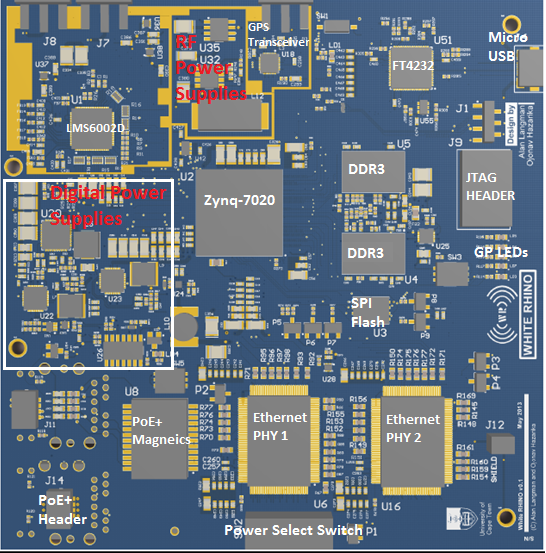 Much Un-Used spectrum!
Called ‘Whitespaces’ …

e.g. Transition from Analog to Digital TV freedmany channels, these are‘TV whitespaces’

In  2008, FCC was firstorganization to makeTV Band spectrum avail to unlicensed users.

Sharing of Spectrum doneby either spectrum sensingor a databasemanagement system.

AIM: develop a hardware platform which can operate as Whitespace Communication node with radar detection as its commensal operation.
Applications ideas: communications, ATC, border monitoring, cognitive radio prototyping
Prototyping SDR Applications on a Reconfigurable Computer (RC*)
Plans for sample radio applications, e.g. undergrad projects:
Wireless router
WiMAX receiver
FM radio
Television
Radio direction finder
Spectrum analyzer
Two-way radio withvoice disguiser
Radar (e.g. speed sensor)
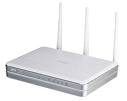 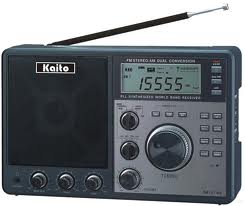 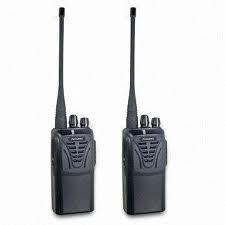 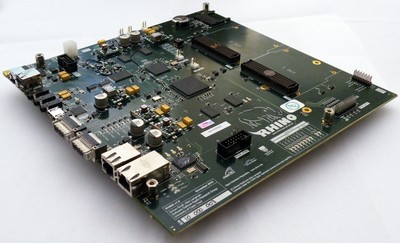 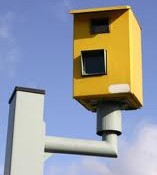 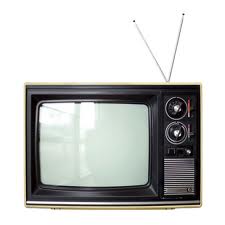 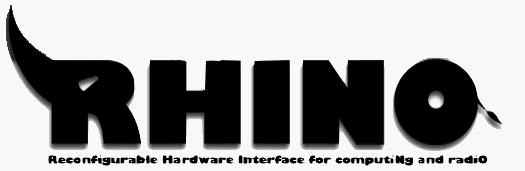 Some electronic products that can be emulated using a RHINO platform
Some benefits of reconf. computing:
 Quicker prototypes
 Hardware reuse
 Faster infrastructure upgrades
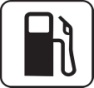 Conclusions
100%
The various parts of the Rhino project are taking shape
Combination of Xilinx ISE and BORPH works, but more tool support, esp. For prototyping, e.g. Effective use of MiGen and a specialized DSL, could make things quicker and easier.
Main focus for now needs to be on more firmware libraries, signal sampling, and integration with existing HDL processing modules
Acknowledgements
SKA MeerKAT (Karoo Array Telescope) for funding HPC training and the Rhino platform
Xilinx donation of electronic components and software tools
Texas Instruments for donation of development resources and hardware
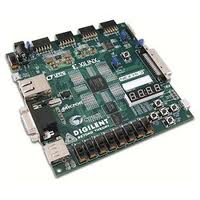 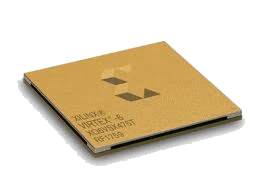 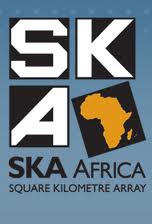 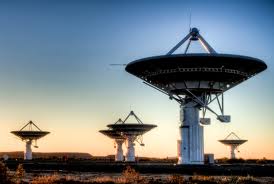 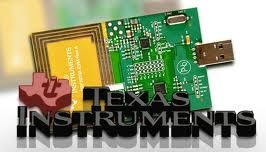 Thank you!
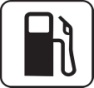 110%
Any Questions?
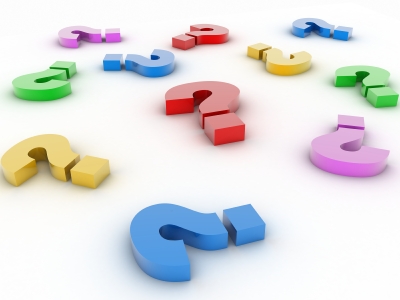 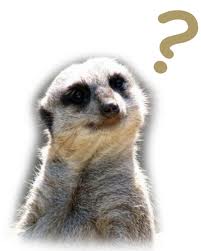 Extra Slides
Rhino v1.0 schematic
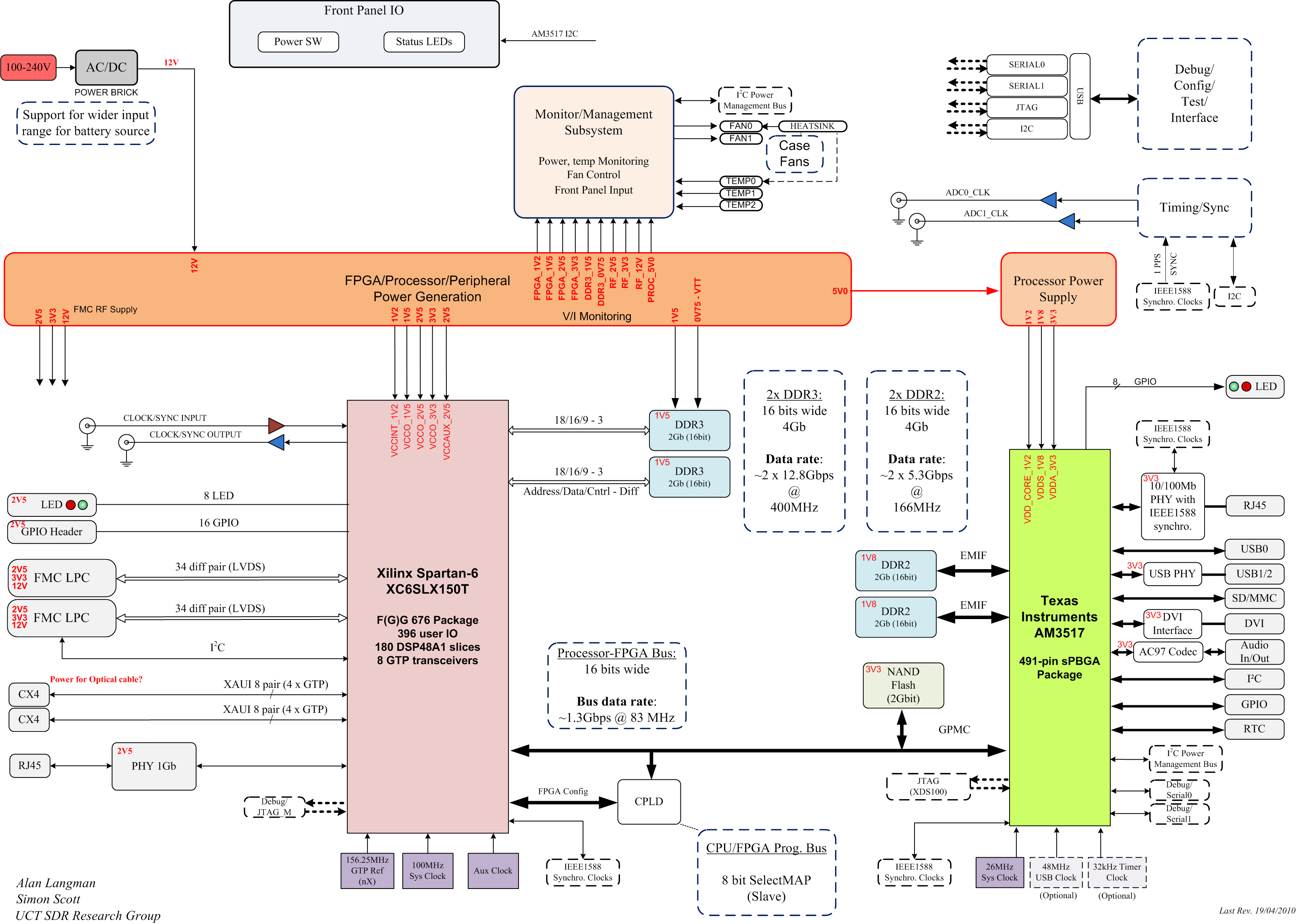 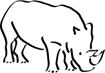